CMPS 3130/6130 Computational GeometrySpring 2020
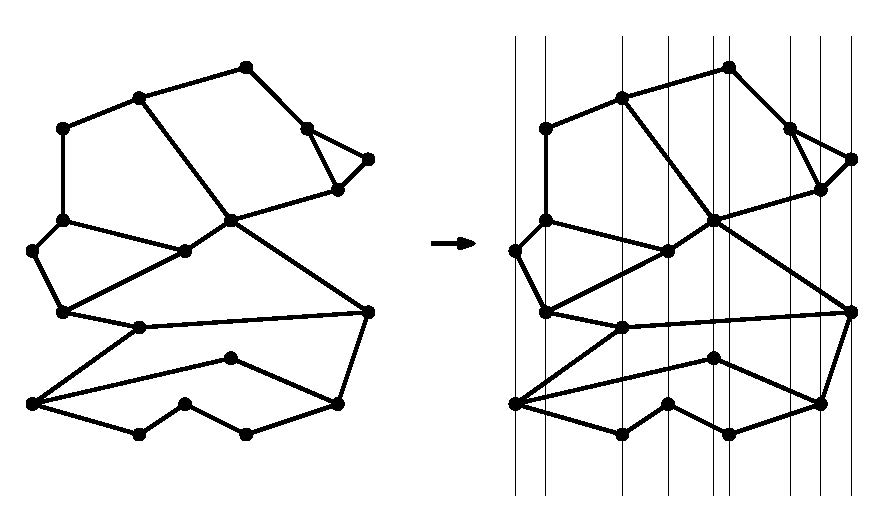 p
Planar Subdivisions and Point Location I
Carola Wenk
Based on:Computational Geometry: Algorithms and Applicationsand David Mount’s lecture notes
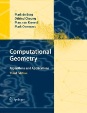 2/4/20
CMPS 3130/6130 Computational Geometry
1
Planar Subdivision
Let G=(V,E) be an undirected graph.
G is planar if it can be embedded in the plane without edge crossings.
planar
K5, not planar
K3,3, not planar
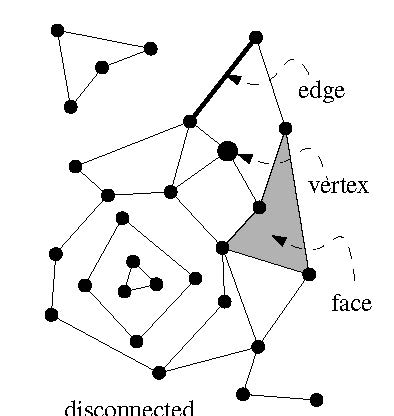 A planar embedding (=drawing) of a planar graph G induces a planar subdivision consisting of vertices, edges, and faces.
1/30/20
CMPS 3130/6130 Computational Geometry
2
Doubly-Connected Edge List
The doubly-connected edge list (DCEL) is a popular data structure to store the geometric and topological information of a planar subdivision.
It contains records for each face, edge, vertex
(Each record might also store additional application-dependent attribute information.)
It should enable us to perform basic operations needed in algorithms, such as walk around a face, or walk from one face to a neighboring face
The DCEL consists of:
For each vertex v, its coordinates are stored in Coordinates(v) and a pointer IncidentEdge(v) to a half-edge that has v as its origin.
Two oriented half-edges per edge, one in each direction. These are called twins. Each of them has an origin and a destination. Each half-edge e stores a pointer Origin(e), a pointer Twin(e), a pointer IncidentFace(e) to the face that it bounds (on its left), and pointers Next (e) and Prev(e) to the next and previous half-edge on the boundary of IncidentFace(e).
For each face f, OuterComponent(f) is a pointer to some half-edge on its outer boundary (null for unbounded faces). It also stores a list InnerComponents(f) which contains for each hole in the face a pointer to some half-edge on the boundary of the hole.
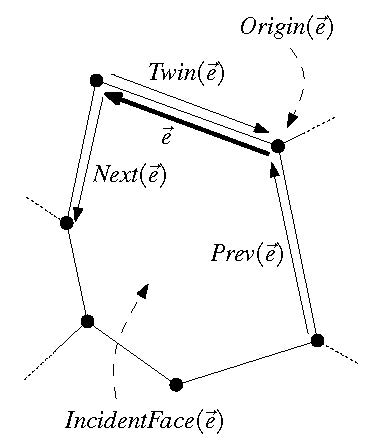 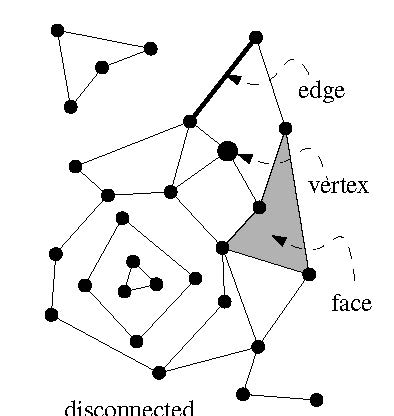 1/30/20
CMPS 3130/6130 Computational Geometry
3
Doubly-Connected Edge List
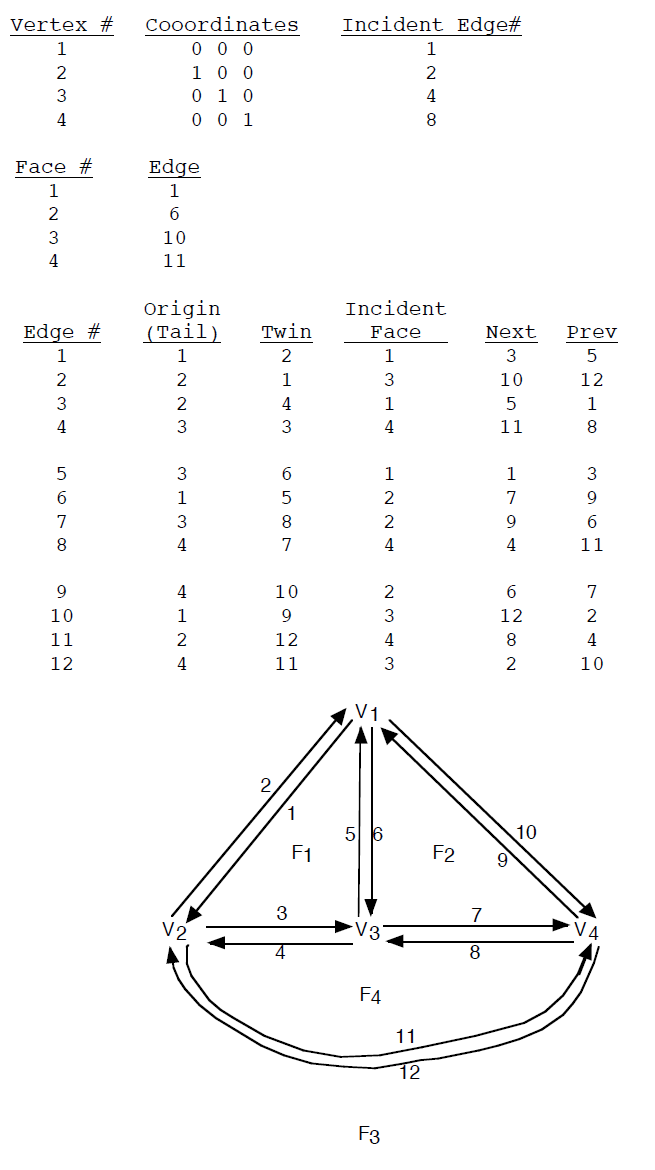 For each vertex v, its coordinates are stored in Coordinates(v) and a pointer IncidentEdge(v) to a half-edge that has v as its origin.
Two oriented half-edges per edge, one in each direction. These are called twins. Each of them has an origin and a destination. Each half-edge e stores a pointer Origin(e), a pointer Twin(e), a pointer IncidentFace(e) to the face that it bounds (on its left), and pointers Next (e) and Prev(e) to the next and previous half-edge on the boundary of IncidentFace(e).
For each face f, OuterComponent(f) is a pointer to some half-edge on its outer boundary (null for unbounded faces). It also stores a list InnerComponents(f) which contains for each hole in the face a pointer to some half-edge on the boundary of the hole.
(OuterComponent)
DCEL example from: http://ranger.uta.edu/~weems/NOTES5319/DCEL.pdf
1/30/20
CMPS 3130/6130 Computational Geometry
Complexity of a Planar Subdivision
The complexity of a planar subdivision is:	#vertices + #edges + #faces = nv + ne + nf
Euler’s formula for planar (embedded) graphs:
nv - ne + nf  ≥ 2
ne ≤ 3nv – 6
2) follows from 1):
	Count edges. Every face is bounded by ≥ 3 edges. 
	Every edge bounds ≤ 2 faces.
	 3nf ≤ 2ne  nf ≤ 2/3ne
	 2 ≤ nv - ne + nf  ≤ nv - ne + 2/3 ne = nv – 1/3 ne 
	 2 ≤ nv – 1/3 ne 

Hence, the complexity of a planar subdivision is O(nv), i.e., linear in the number of vertices.
1/30/20
CMPS 3130/6130 Computational Geometry
5
Euler’s Formula
ne = 1
ne = 0
G’
G
inductive hypothesis
1/30/20
CMPS 3130/6130 Computational Geometry
6
Euler’s Formula
G’
G
inductive hypothesis
G
G’
inductive hypothesis
1/30/20
CMPS 3130/6130 Computational Geometry
7
Point Location
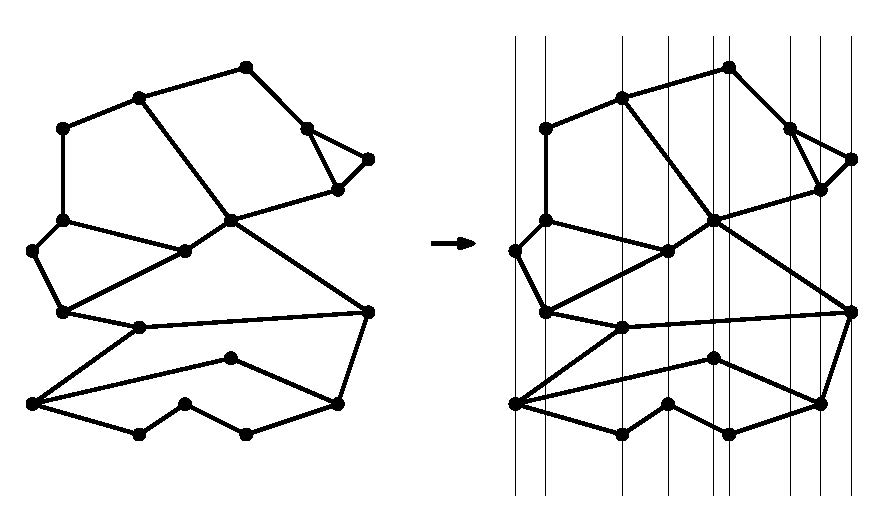 Point location task: Preprocess a planar subdivision to efficiently answer point-location queries of the type: Given a point p=(px,py), find the face it lies in.
p
Important metrics:
Time complexity for preprocessing = time to construct the data structure
Space needed to store the data structure
Time complexity for querying the data structure
2/4/20
CMPS 3130/6130 Computational Geometry
8
Slab Method
Slab method: Draw a vertical line through each vertex. This decomposes the plane into slabs.
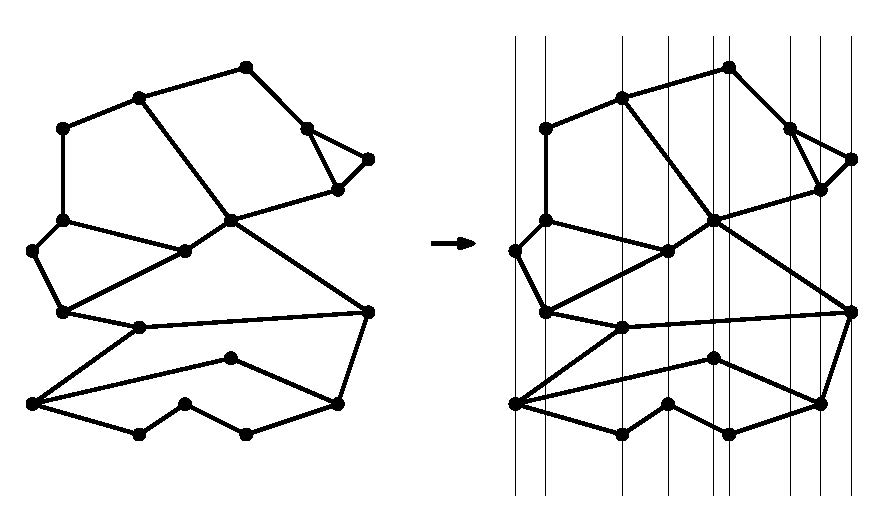 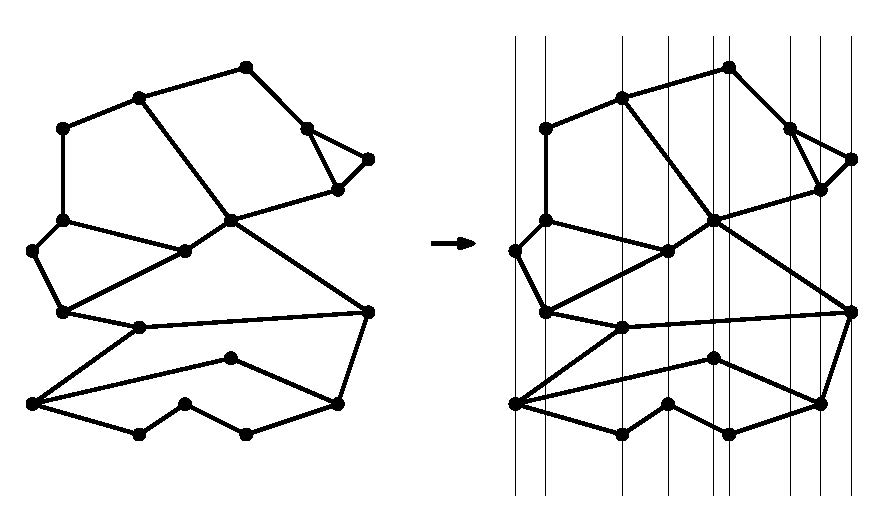 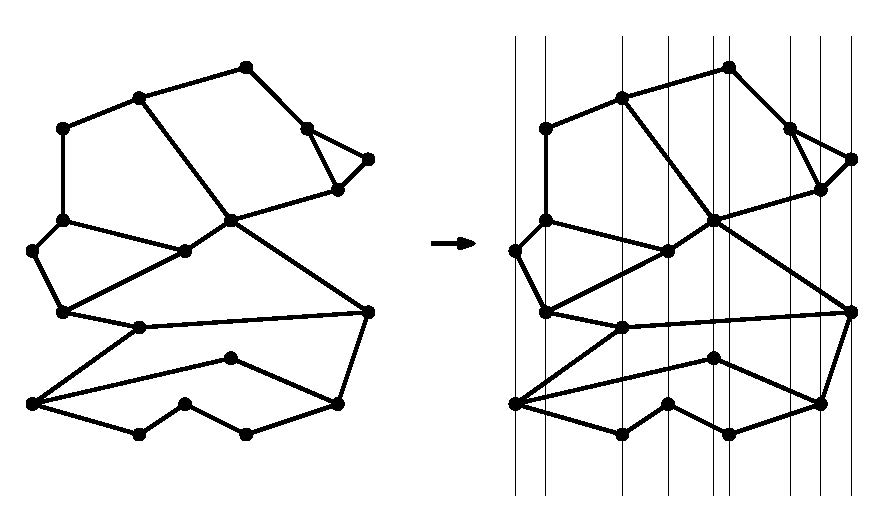 p
p
p
In each slab, the vertical order of the line segments remains constant.
If we know in which slab p lies, we can perform binary search, using the sorted order of the segments in the slab.
Find slab that contains p by binary search on x among slab boundaries.
A second binary search in thr slab determines the face containing p.
Search complexity O(log n), but space complexity O(n2) .
2/4/20
CMPS 3130/6130 Computational Geometry
9